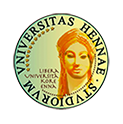 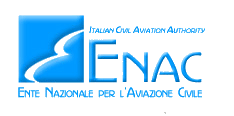 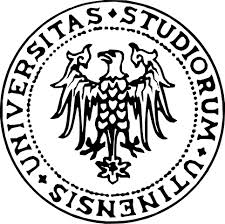 Roma, 5 dicembre 2018
XIII CORSO DI FORMAZIONE GIURIDICO–AMMINISTRATIVA
IL TRASPORTO AEREO A VENT’ANNI DALLA LIBERALIZZAZIONE
Gli “accordi di sito” contro il dumping in ambito aeroportuale
Prof. Avv. Marco Di Giugno Ph.D.
Direttore Aeroportuale Sardegna
Professore a contratto di Diritto della Navigazione
Cosa è il dumping
Tecnica di vendita a basso prezzo dei propri prodotti (a un prezzo inferiore rispetto a quello normalmente praticato, talvolta anche sottocosto) al fine di conquistare larghe quote di mercato.
Il dumping sociale nel settore dell’aviazione civile
Parere del Comitato economico e sociale europeo sul tema «Dumping sociale nel settore dell’aviazione civile europea» (parere d’iniziativa) (2016/C 013/17)
Nel mercato interno i principali motori di dumping sociale sono alcune compagnie aeree con più basi: manodopera assunta nel paese X, che lavora nel paese Y, ma con un contratto di lavoro a norma delle leggi del paese Z. Ciò ha l’effetto di sradicare il lavoratore dal suo «paese d’origine» (vale a dire il paese di nazionalità e/o residenza). La sfida principale consiste nel riconciliare la libertà di stabilimento e la libertà di prestazione di servizi con gli obiettivi di un’occupazione di qualità e del progresso sociale.
I datori di lavoro e i sindacati del settore riconoscono ora che le strategie aziendali e le politiche associate in materia di risorse umane e relazioni industriali di alcune compagnie a basso costo stanno portando a una «lenta discesa verso il minimo comun denominatore»
Misure anti-dumping sociale
Art. 14 d .lgs. 18/1999 stabiliva che ogni passaggio di attività doveva comportare anche il trasferimento della quota di lavoratori utilizzati dalla società di handling uscente alla subentrante;
Sentenza della Corte di Giustizia UE del 9 dicembre 2004 — CAUSA C-460/02: Lo Stato Italiano “ha introdotto, al suo art. 14, una misura sociale incompatibile con l'art. 18 della direttiva del Consiglio 15 ottobre 1996, 96/67/CE”
Misure anti-dumping sociale
Delibera CDA ENAC n. 66 del 19.12.2006 imponeva quale requisito di certificazione l’applicazione del contratto Assaeroporti parte Handling;
T.A.R. LOMBARDIA – Sentenza N. 1329/2008 del 7 maggio 2008: “la rigidità imposta da Enac finisce per porsi in contrasto con le esigenze di liberalizzazione e di promozione della concorrenza manifestate dalla Comunità, posto che l’esistenza di un solo contratto collettivo per tutti gli operatori del settore finirebbe per creare una struttura di costi sostanzialmente analoga per gli operatori stessi, con perdita o comunque forte diminuzione dei benefici della liberalizzazione”
Misure anti-dumping sociale
Clausola sociale in via contrattuale
Art. 25 CCNL Assaeroporti (Parte Generale)
Art. G3 (parte gestori)
Art. H37 (parte handlers)

Difficoltà applicative nella quantificazione delle risorse;
Aumento della conflittualità
Misure anti-dumping sociale
Quantificazione delle risorse da trasferire in via contrattuale 
(specificazione della clausola sociale in via pattizia)

Accordo di sito

È vincolante solo per gli handlers che lo sottoscrivono;
Non costituisce un limite ai nuovi entranti
Misure anti-dumping sociale
Limitazione all’accesso dei prestatori di servizi di assistenza a terra

Per esigenze di sicurezza, di capacità e di spazi disponibili nell’aeroporto, che possono incidere sull'operatività dell’aeroporto stesso, la normativa consente all’Enac di porre limitazioni all’accesso al mercato dei prestatori di assistenza a terra (articoli 4.2 e 5.2 del decreto legislativo n.18 del 1999 e articolo 6 della Direttiva comunitaria n. 67 del 1996), nel rispetto dei criteri di trasparenza, obiettività e non discriminazione.
Misure anti-dumping sociale
Aeroporti con Limitazione all’accesso:
Aeroporto di Linate –  Provv. 119504 del 31/10/18 
Aeroporto di Olbia –  Provv. 103944 del 25/09/18
Aeroporto di Venezia – Provv. 106058 del 23/10/17
Aeroporto di Napoli – Provv. 75072 del 20/07/17
Aeroporto di Fiumicino –  Provv. 109342 del 19/10/15